Unit 3 - Energy
Learning Target 3.3 – State the Law of Conservation of Energy & apply it to energy transformations.
The Law of conservation of energy
The Law of Conservation of Energy states: In a closed system, energy cannot be created nor destroyed only changed from one form into another.  
In other words, the total energy of a system remains constant. The type of energy can change but the amount remains the same.
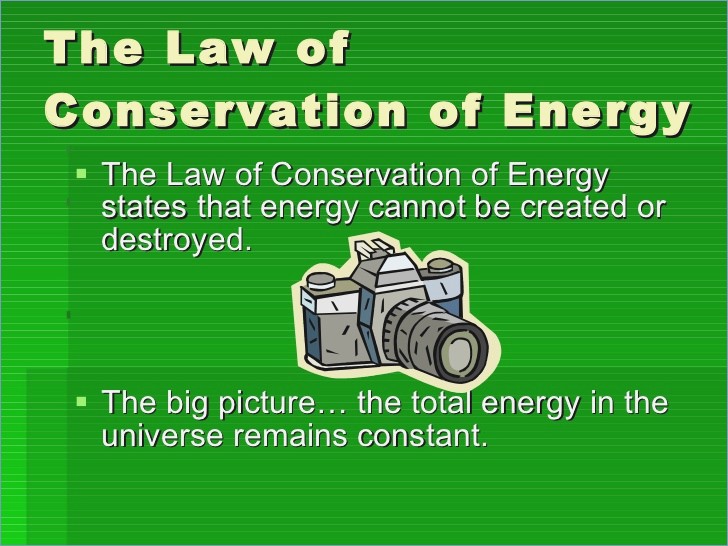 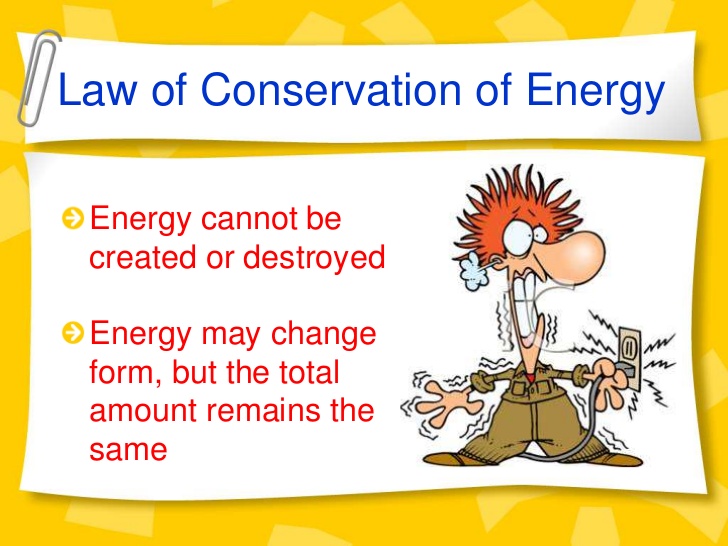 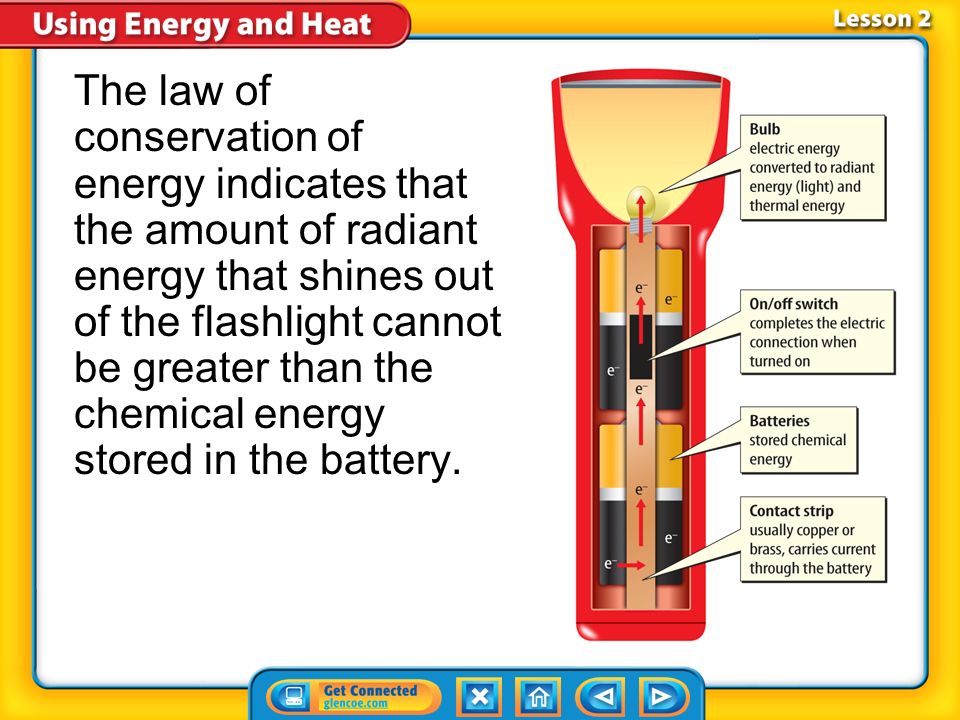